Geometric Series
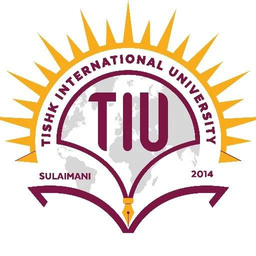 Name of teacher :Dr. Mazin R Khalil
Advanced Mathematics2 –ME212
Semester 4
Week 3
Date: 13/2/2024
Objectives
To teach students the following opinions through out the lecture:
Geometric series
Methods of testing series
Geometric series
A geometric series is the sum of finite or infinite terms of a geometric sequence. For the geometric sequence a, ar, ar2, ..., arn-1, ..., the corresponding geometric series is a + ar + ar2 + ..., arn-1 + .... We know that "series" means "sum". In particular, the geometric series means the sum of the terms that have a common ratio between every adjacent two of them. There can be two types of geometric series: finite and infinite. Here are some examples of geometric series.
1/2 + 1/4 + .... + 1/8192 is a finite geometric serieswhere the first tern, a = 1/2 and the common ratio, r = 1/2
-4 + 2 - 1 + 1/2 - 1/4 + ... is an infinite geometric serieswhere the first term, a = -4 and the common ratio r = -1/2
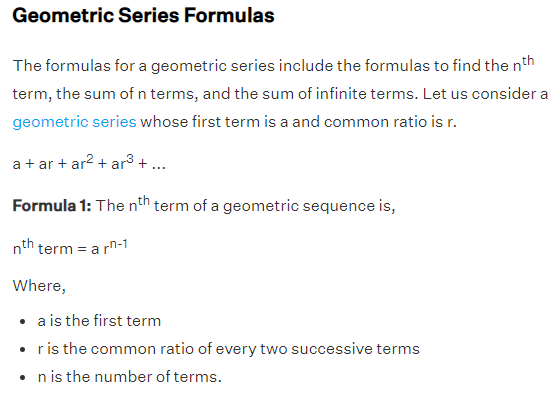 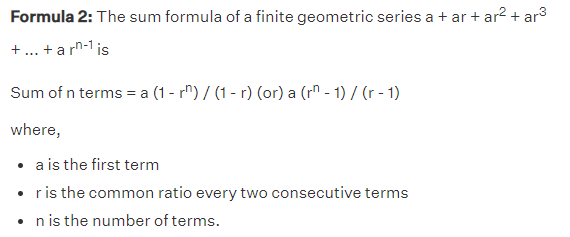 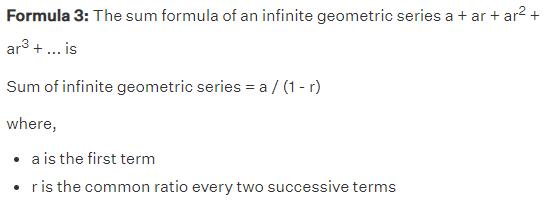 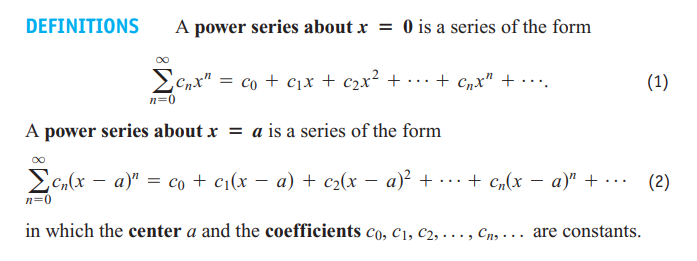 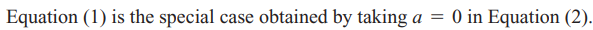 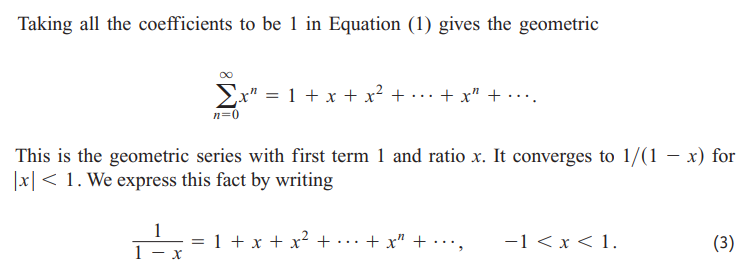 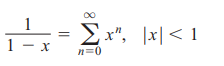 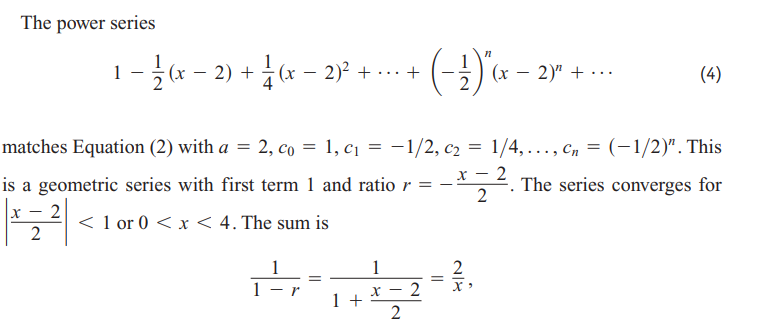 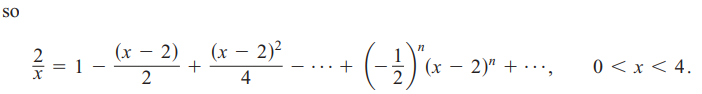 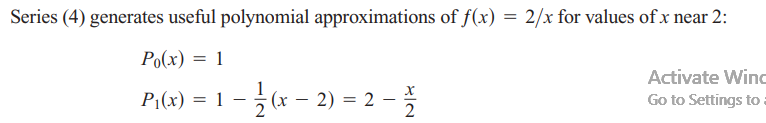 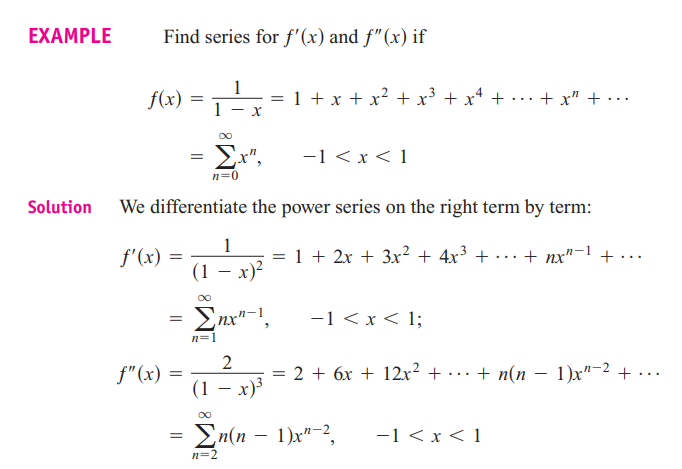 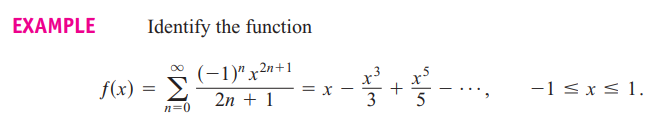 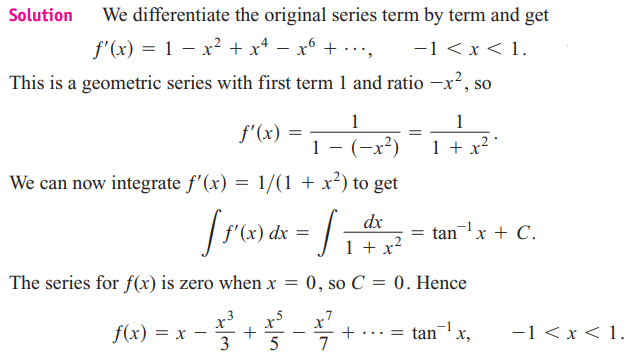 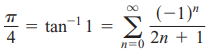 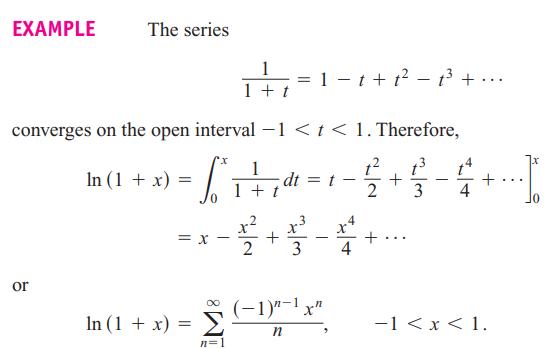 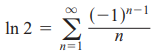 Vector in Space
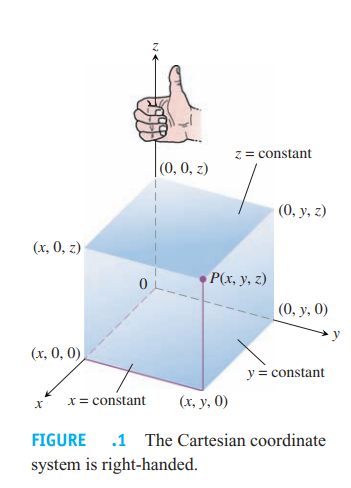 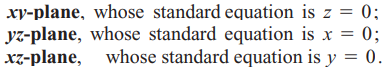 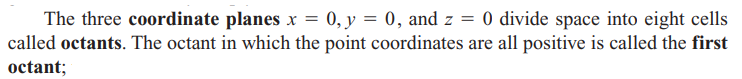 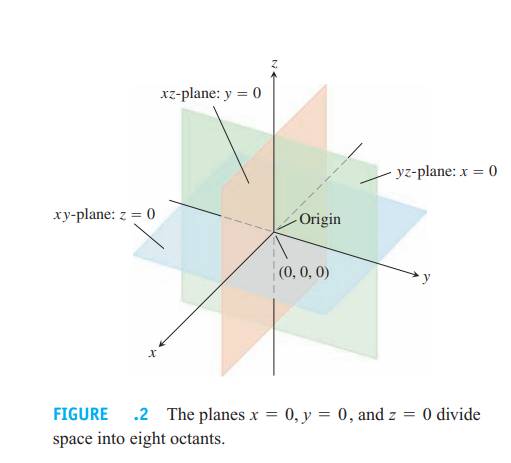 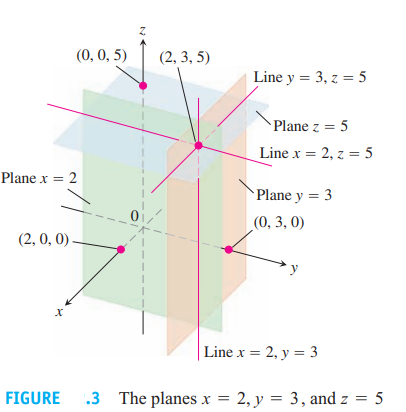 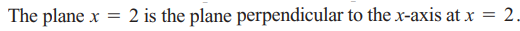 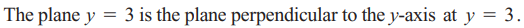 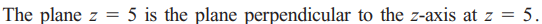 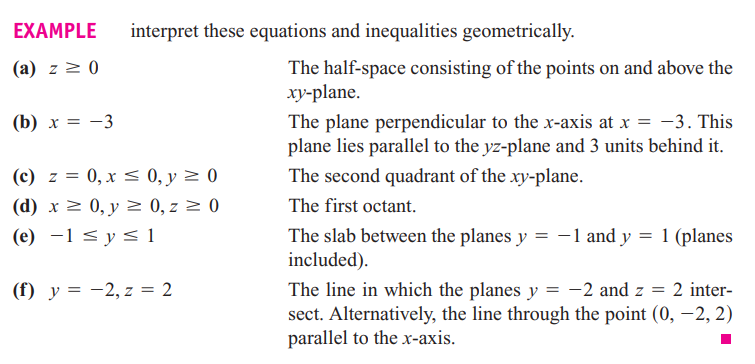 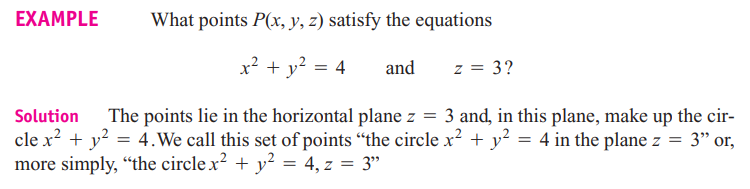 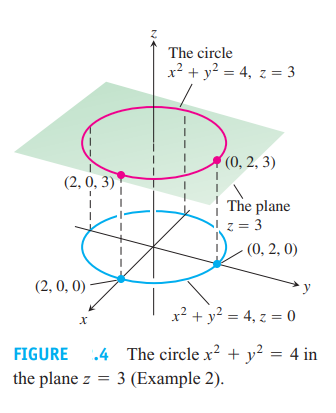 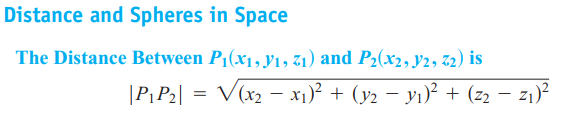 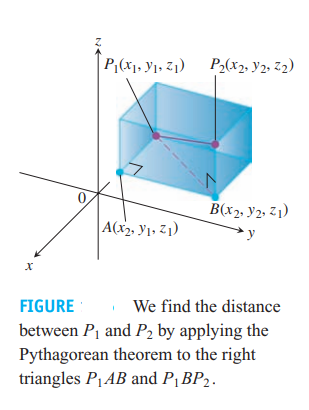 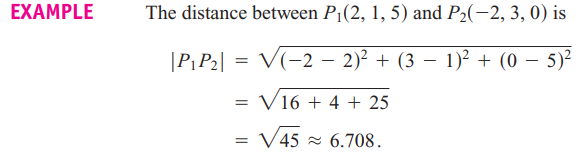 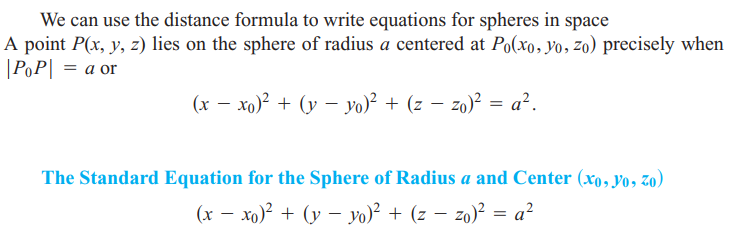 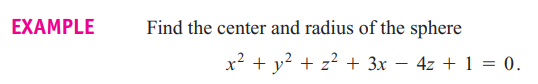 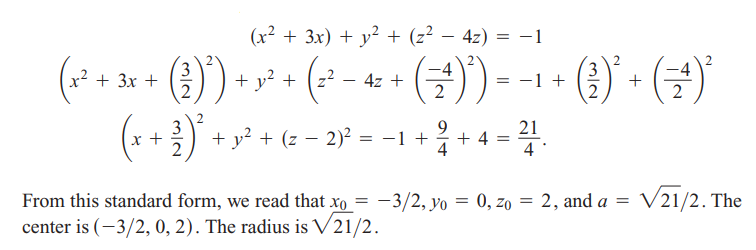 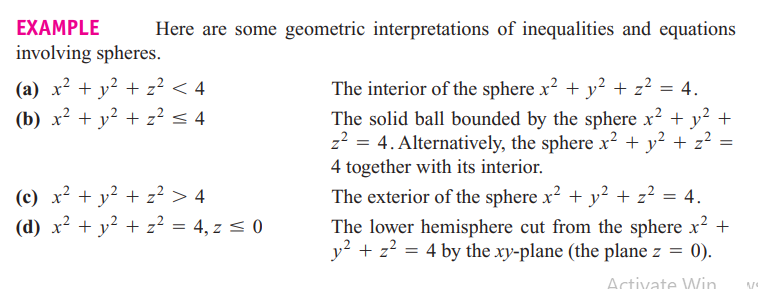 References
1. Thomas' Calculus" 11th edition
2. Calculus Early Transcendental Functions" by Ron Larson and Bruce Edwards